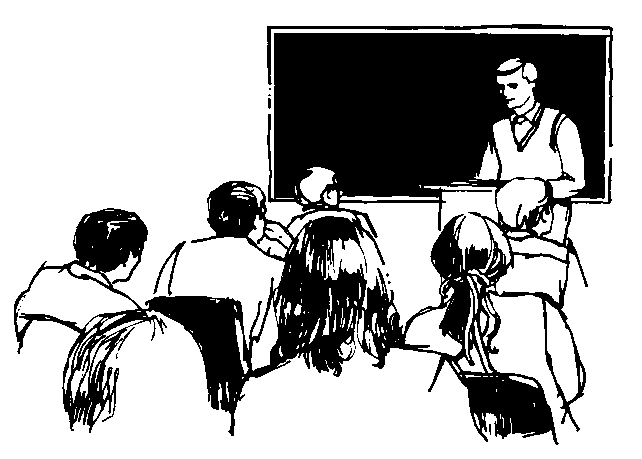 Modul 6
MODEL - MODEL
PEMBELAJARAN SCL
Model pembelajaran dengan pendekatan SCL
Small Group Discussion
Role-Play & Simulation 
Case Study 
Discovery Learning (DL)
Self-Directed Learning (SDL)
Cooperative Learning (CL)
Collaborative Learning (CbL)
Contextual Instruction (CI)
Project Based Learning (PjBL)
Problem Based Learning and Inquiry (PBL)
endrotomoits@ yahoo.com
URAIAN RINGKAS CIRI BEBERAPA MODEL BELAJAR
MODEL BELAJAR MENUMBUHKAN KEMAMPUAN MAHASISWA
CONTOH
Small Group Discussion
Role-Play & Simulation 
Case Study 
Discovery Learning (DL)
Self-Directed Learning (SDL)
Cooperative Learning (CL)
Collaborative Learning (CbL)
Contextual Instruction (CI)
Project Based Learning (PjBL)
Problem Based Learning and Inquiry (PBL)
Model- model pembelajaran dengan pendekatan SCL
MEMILIH METODE/ BENTUK/ MODEL PEMBELAJARAN
?
?
endrotomoits@ yahoo.com
[Speaker Notes: CAL: …………………………….?????]
UNSUR YANG PERLU DIPERHATIKAN
DALAM MEMILIH METODE PEMBELAJARAN
SARANA/ ALAT
Efektivitas
Efisiensi
KEMAMPUAN
BAHAN KAJIAN
MAHASISWA
Tingkat kesukaran & Tingkat kemampuan
endrotomoits@ yahoo.com
TERIMA KASIH